LoanAdvance®
Securities-Based Nonpurpose Lending
LoanAdvance® – An Overview
LoanAdvance is a line-of-credit based on eligible securities held in eligible retail and managed account(s) custodied at Pershing*
Borrowing power up to 70%-90%
Proceeds can be used for most personal or business needs, except to purchase additional securities
There is no set repayment schedule as long as the required equity level is maintained in the brokerage account. The principal balance can be paid anytime without penalty
Clients have convenient access to their funds via check writing, federal funds wire and check request
Offshore mutual funds are eligible (well-known fund families)
You can provide clients with access to credit for most personal and business needs without liquidating the securities in their account.
LoanAdvance may help clients keep their existing investment strategy on track as well as: 
Consolidate debt
Increase borrowing power
*Subject to state/country availability and/or restrictions.
LoanAdvance – Managed Accounts
Assets and Loan Are Segregated to Help Prevent the Loan from Skewing Billing and Performance Reporting
Registered investment advisor (RIA) with full discretion
Separately managed accounts that have a third-party money manager
Mutual fund wraps and advisory programs 
Turnkey Asset Management Provider (TAMP) acts as corporate RIA
Advisory programs where broker acts as corporate RIA
Managed Account Examples
LoanAdvance – International
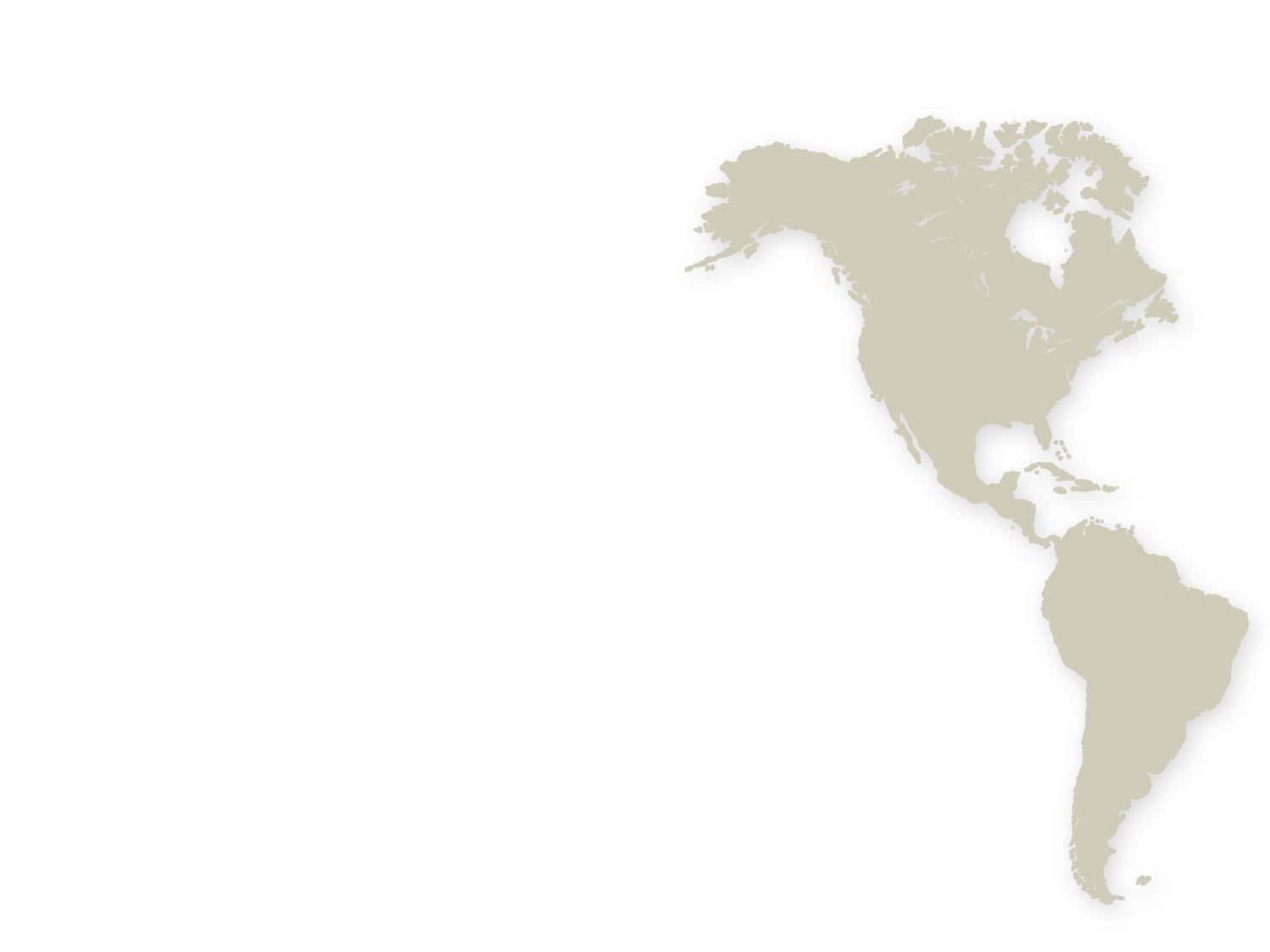 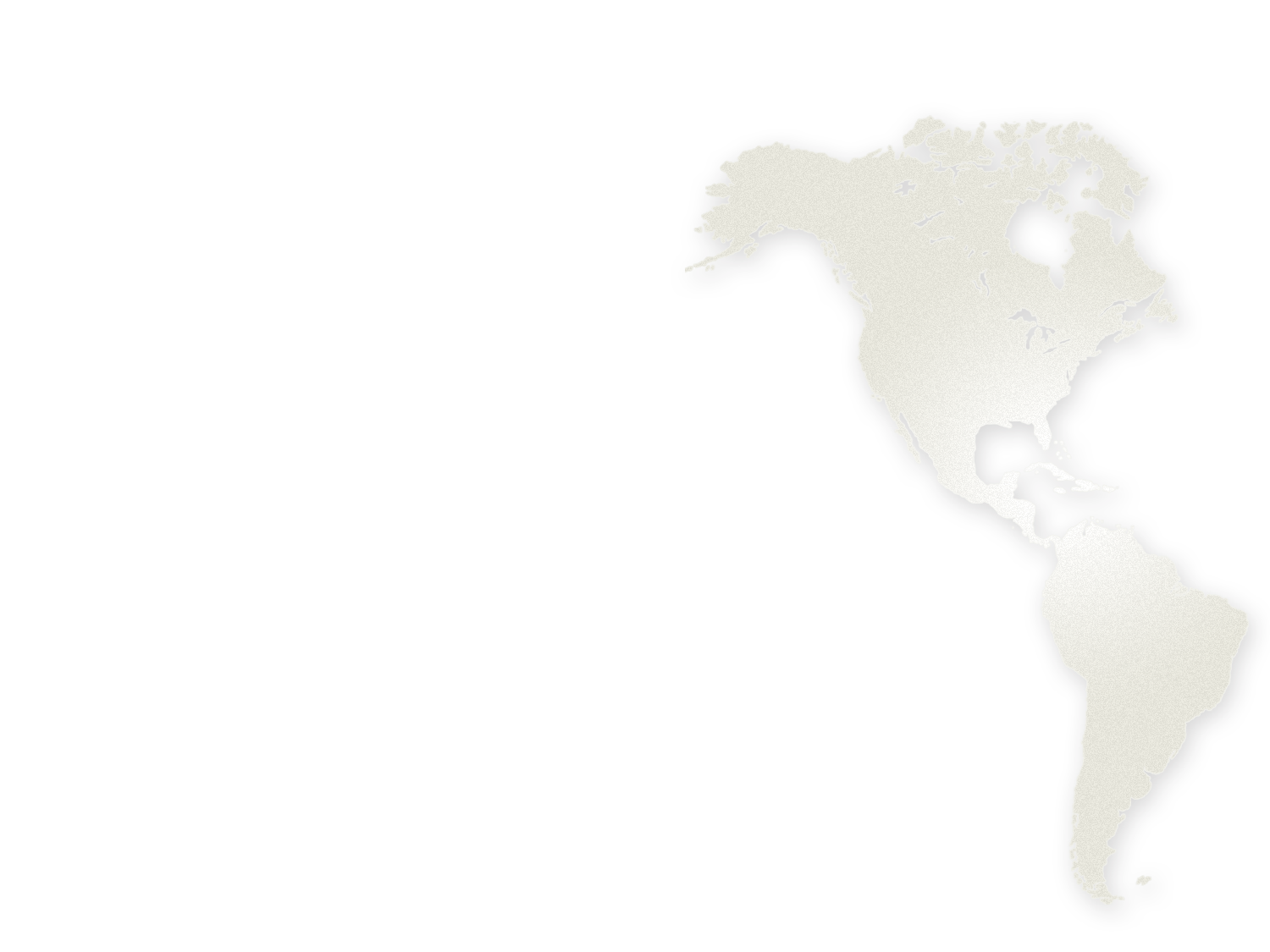 Back-to-back loans
Release against offshore funds and emerging sovereign debt
Approved locations*
Peru
Puerto Rico
Uruguay
United Arab Emirates
United States
Venezuela
Dominican Republic
El Salvador
Guatemala
Malaysia
Mexico
Panama
Paraguay
Argentina
Bahamas
Bermuda
Brazil
Cayman Islands
Chile
Costa Rica
*Available only to customers with a legal address in the locations listed above. Certain restrictions may apply.
Comparison – LoanAdvance vs. Margin
Competitive Landscape for Liability Management
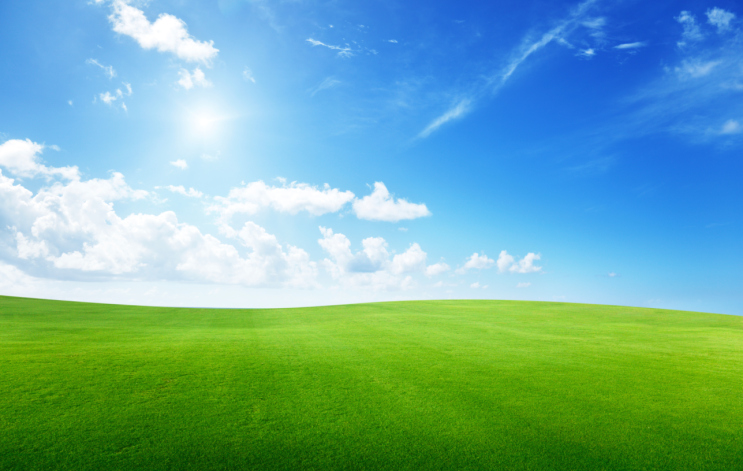 Banks
Wirehouse Firms
Credit Cards
Home Equity
Credit Unions
Target Market
Want to borrow without interrupting their long-term strategy
Want to use proceeds for almost any personal or business need—except to 
Purchase or trade securities; 
Meet margin calls relating to securities purchases; or 
Reduce or retire indebtedness incurred to purchase, carry or trade securities
ClientsWho:
Have more than $50,000 held in eligible accounts
Reside in an eligible jurisdiction
How LoanAdvance May Be Used
Bridge loans and cash flow
Business or commercial loans 
Acquisition
Capital improvements
Expansion
Working capital
General expenses
Alternative or supplement to bank loans
Real estate
Primary homes
Secondary homes
Investment properties
Renovation
Other commercial or personal needs
Short-term funds for unexpected events
Debt consolidation
Tuition
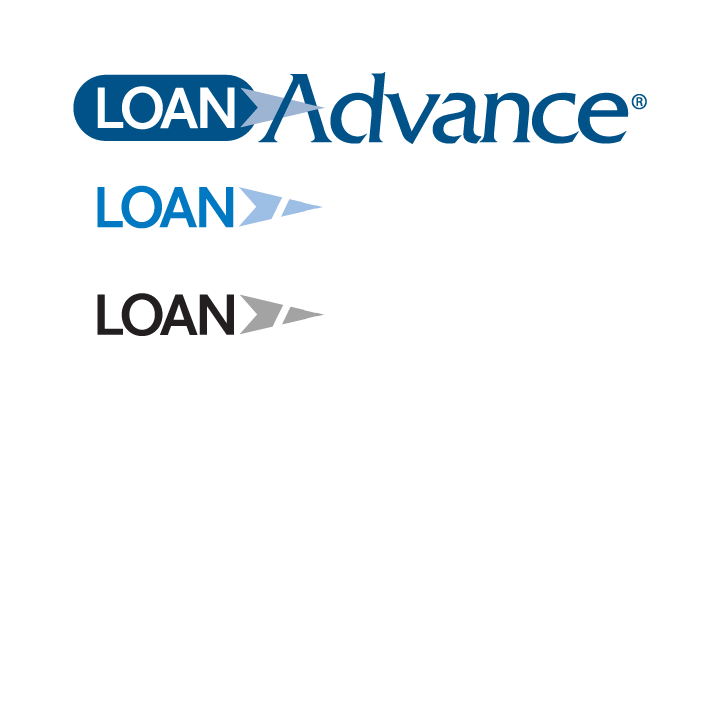 Benefits to Clients
Meet short-term needs without interrupting long-range investment plan
Clients receive liability management advice from their established and trusted advisor
Ability to pledge managed accounts as collateral
No fees to establish
No repayment schedule as long as the required equity level is maintained in the brokerage account
The principal balance can be paid anytime without penalty*
Meet short-term needs without interrupting long-range investment plan
Clients receive liability management advice from their established and trusted advisor
Ability to pledge managed accounts as collateral
No fees to establish
No repayment schedule as long as the required equity level is maintained in the brokerage account
The principal balance can be paid anytime without penalty*
A financing solution that may help maximize and preserve clients’ net worth
*If balance is paid down to zero, a new form will have to be submitted in order to re-establish the line of credit.
Benefits to Advisors
Gain greater insight into clients’ financials
Deepen client relationships by offering value-added, low-cost financing
Differentiate your offering from the competition
Maintain portfolio assets on your books
Potentially increase client retention due to enhanced service
Consolidate and gather new assets
Potentially increase referrals due to satisfied clients
Provide holistic wealth management by managing both sides of clients’ balance sheet
Meeting Client Needs
An investor wanted to purchase a new property but had not sold his current property.
Rather than selling appreciated personal stock, the investor used LoanAdvance to fund the purchase of the new property. Once the initial property sold, the investor used the proceeds of the sale to pay back the loan.
CLIENT ISSUE
SOLUTION
CLIENT ISSUE
An investor wanted to consolidate a nonpurpose-loan from a competitor.
The nonpurpose-loan, which consisted of a $1 million debit and $2.5 million in assets, was transferred to the Pershing platform, resulting in a new client for the advisor
SOLUTION
CLIENT ISSUE
An investor needed to fund private college tuition for her child who was not a candidate for financial aid.
The advisor suggested leveraging the investor’s portfolio with LoanAdvance to generate the necessary funding required at the start of the school year.
SOLUTION
CLIENT ISSUE
An investor wanted to reduce high interest credit card debt to lower monthly expenses.
The investor opened a LoanAdvance account and used the funds to pay off the credit card balance, which significantly increased the client’s cash flow.
SOLUTION
Eligibility
Eligible Account Types
Restrictions
Individual
Joint
Joint Tenants in Common
Community Property
Corporation
Partnership
Sole Proprietorship
Unincorporated Association
Educational Institution
Non Profit Organization
Living Trusts
Recognized Religious Corporations
Equities under $5/share
Low trading volume equities
Mutual funds under $5/share
Non-margin eligible securities 
Private equity/placement
CDs 
Money Market
Shares not in street name
State restrictions
Nevada and Vermont
Business purpose only loans available in Mississippi, Rhode Island and Washington D.C.
Account minimums vary by state
Account types
Retirement
Best Practices
Know the client
Review the client’s current liabilities
Construct the scenarios
Develop a proposal
LoanAdvance Marketing Toolkit
Materials for 
Home Office
Materials for 
Advisors
Materials for Clients
Education/Positioning Call
Back Office Training
On-Demand Presentation
Introductory E-mail Announcement to Advisors
User Guide
Education Call/Webcast 
Product Brochure 
Frequently Asked Questions on NetX360
On-Demand Presentation
Fact Sheet
Investor Brochure and Forms
Additional Opportunities to Increase Adoption
House all approved marketing documents on yourcorporate intranet
Use launch e-mail to introduce LoanAdvance to advisors
Include a link to on-demand presentation
Include marketing materials and forms
Coordinate internal sales or operational training calls with Pershing Financial Solutions Consultants
Assign a dedicated champion to meet firm goals
Provide Fact Sheet to help advisors with positioning
Share success stories
Follow up with key producers
Any solicitation must meet your firm's internal compliance and legal restrictions.
Support
Corporate Executive Services Customer Service: (877) 778-7248
Monday – Friday 9 a.m. (ET) to 5 p.m. (ET)
E-mail: CES_DEPT@pershing.com
Operations Support
Amit Khanna – Solutions Manager
(201) 413-2998
E-mail: akhanna@pershing.com
Marketing, Positioning, Prospecting
Thank You